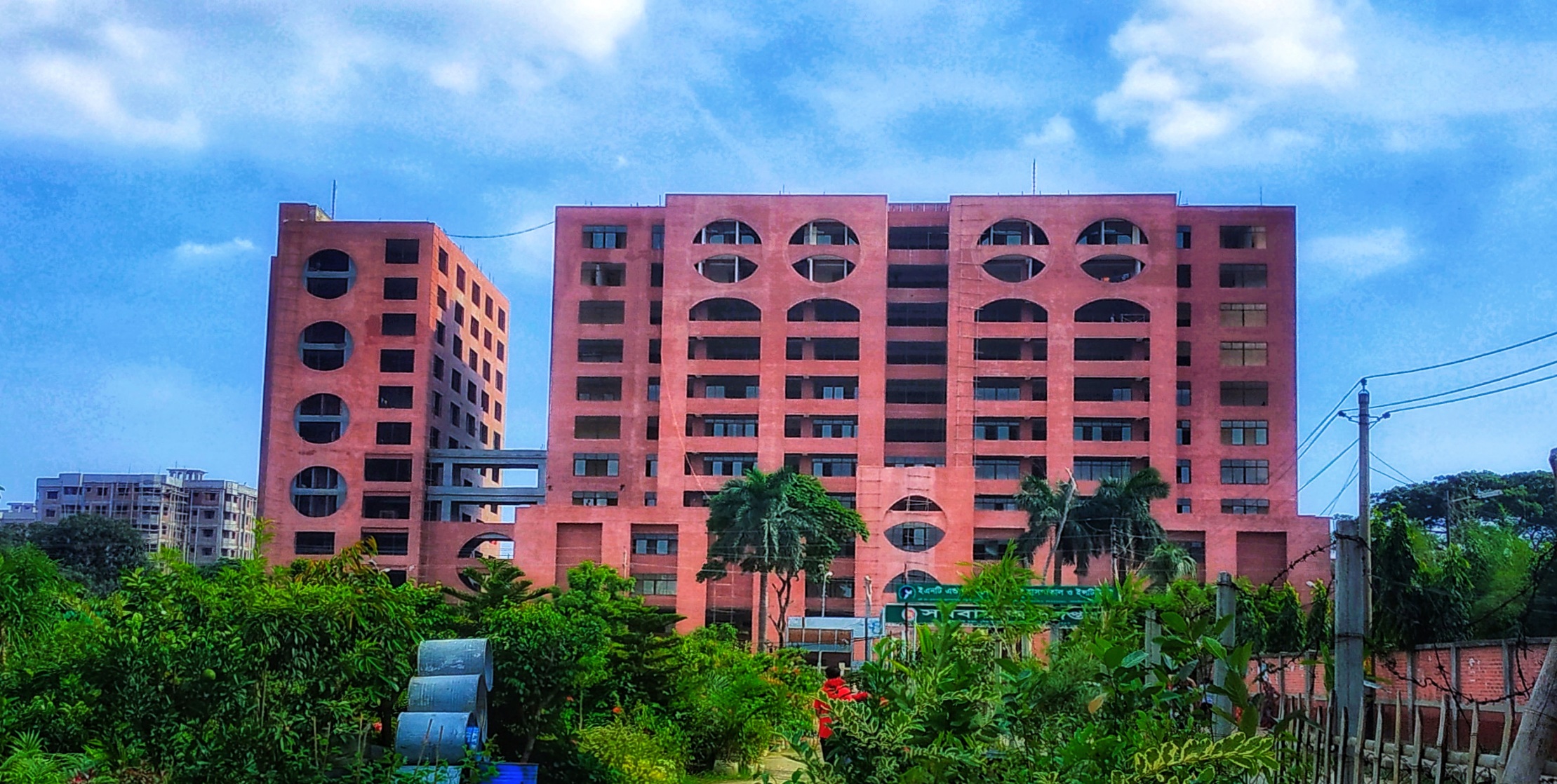 Monthly StatementNovember’2023
Yellow Unit-1
Statement of COT
Statement of COT cont.
Statement of COT cont.
Statement of COT cont.
Statement of COT cont.
Statement of COT cont.
Statement of COT cont.
Statement of COT cont.
Statement of COT cont.
Statement of DOT
Statement of DOT
Statement of Emergency
Statement of EOT
Statement of OPD
Death: Nil
Complications Until Discharge: Nil
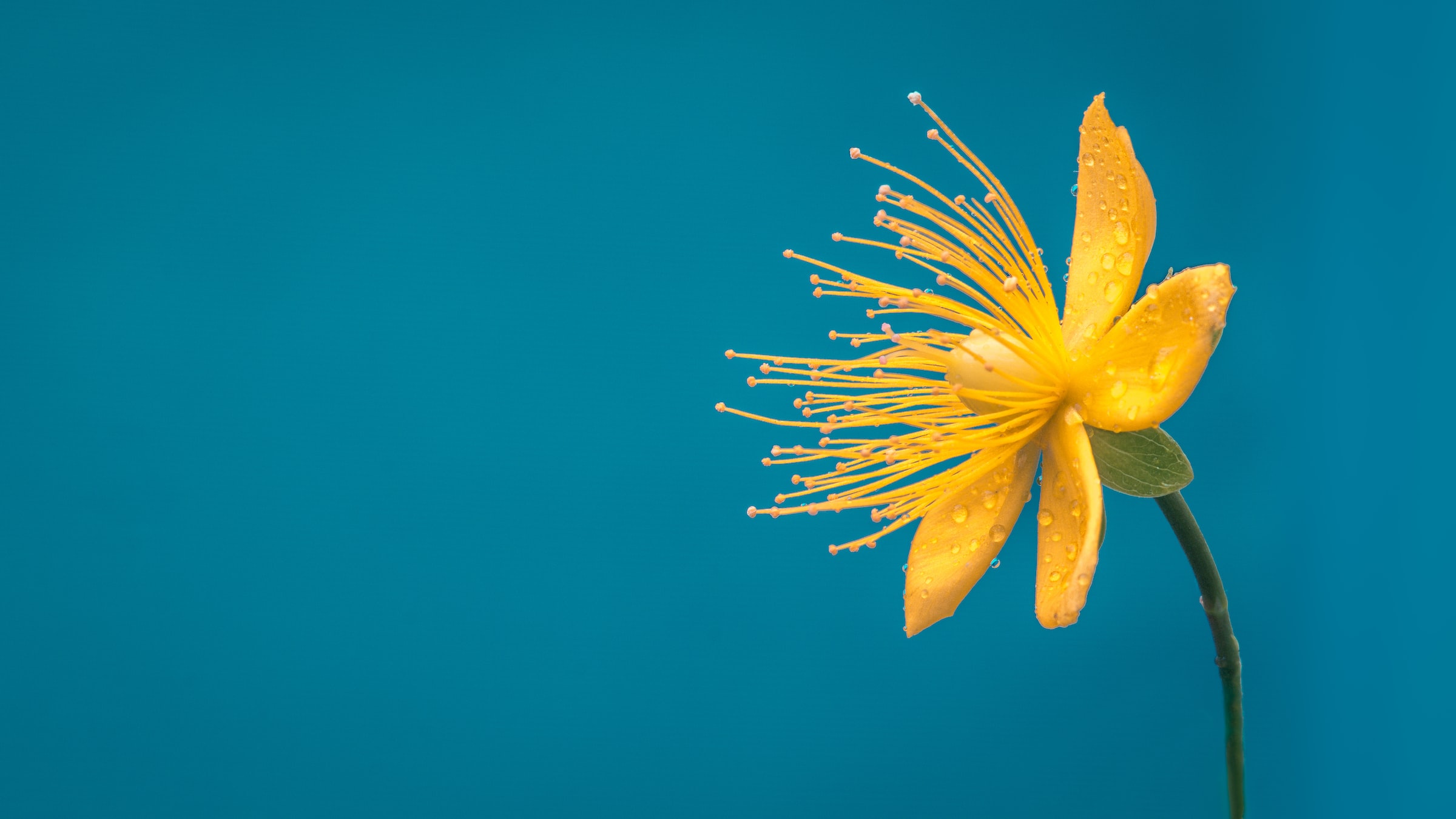 Thank You